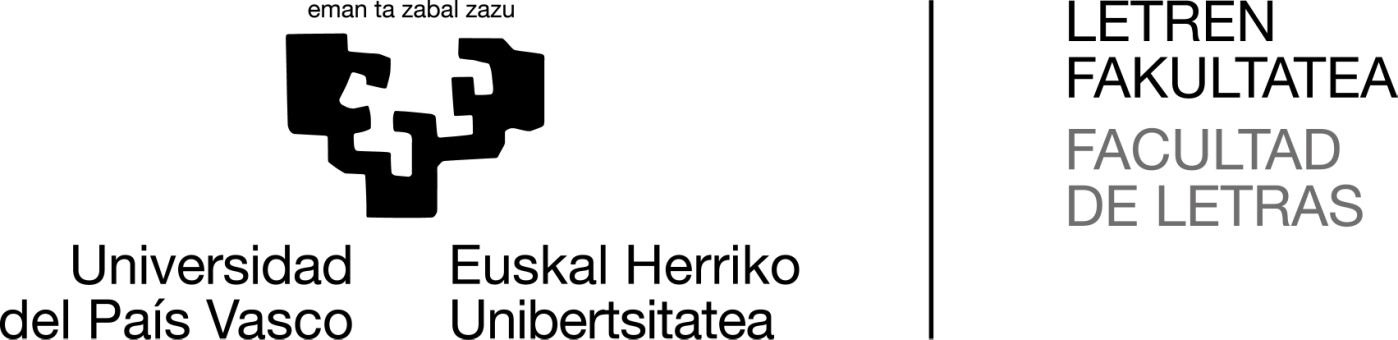 TRABAJO FIN DE GRADO (TFG)2024-2025 https://www.ehu.eus/es/web/letren-fakultatea/gradu-amaierako-lana
Facultad de Letras
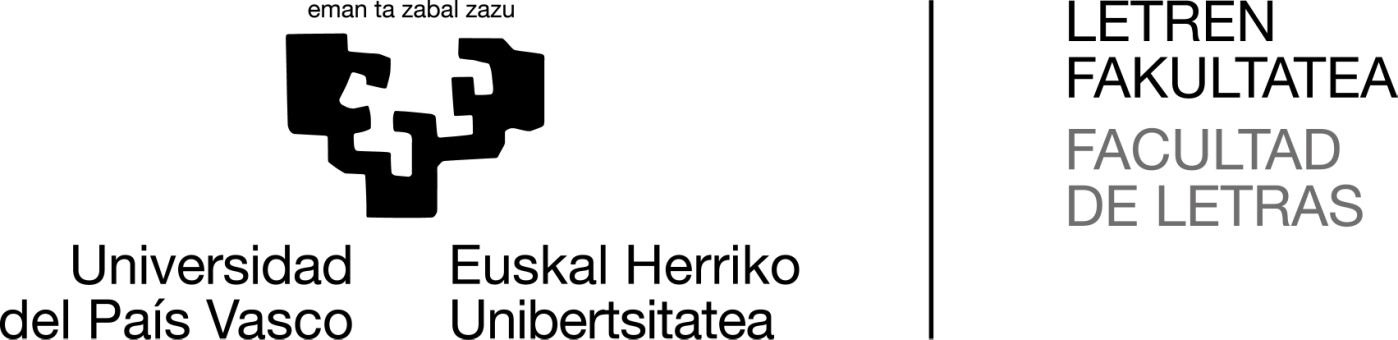 ÍNDICE
¿QUÉ ES EL TFG?
¿Y PARA LA UPV/EHU?
EN LA FACULTAD DE LETRAS
NORMATIVA
CARACTERÍSTICAS FORMALES
INFORME DEL director/A
RÚBRICA DE EVALUACIÓN
CONDICIONES DE MATRICULACIÓN
ELECCIÓN DE TEMA Y director/A A TRAVÉS DE GAUR
ASIGNACIÓN DEL TEMA Y director/A
estudiantado CON TFG ASIGNADO EN EL CURSO ANTERIOR
ENTREGA DEL TFG
ÚLTIMO PASO EN LA ENTREGA. ADDI
DEFENSA DEL TFG
CALENDARIO Y FECHAS CLAVE
PROCESO (SÍNTESIS)
AVISO
¿QUÉ ES?
El Real Decreto 822/2021, de 28 de septiembre, por el que se establece la organización de las enseñanzas universitarias y del procedimiento de aseguramiento de su calidad, ha sustituido al anterior Real Decreto 1393/2007. Entre otras cuestiones dispone que “El trabajo Fin de Grado, de carácter obligatorio y cuya superación es imprescindible para la obtención del título oficial, tiene como objetivo esencial la demostración por parte del o la estudiante del dominio y aplicación de los conocimientos, competencias y habilidades definitorios del título universitario oficial de Grado. Este Trabajo de Fin de Grado dispondrá de un mínimo de 6 créditos para todos los títulos, y un máximo de 24 créditos para los títulos de 240 créditos, de 30 créditos en los títulos de 300 créditos y de 36 créditos en los títulos de 360 créditos. Deberá desarrollarse en la fase final del plan de estudios, siguiendo los criterios que cada universidad o centro establezca. Asimismo, los trabajos de fin de Grado deberán ser defendidos en un acto público, siguiendo la normativa que a tal efecto establezca el centro o en su caso la universidad.”
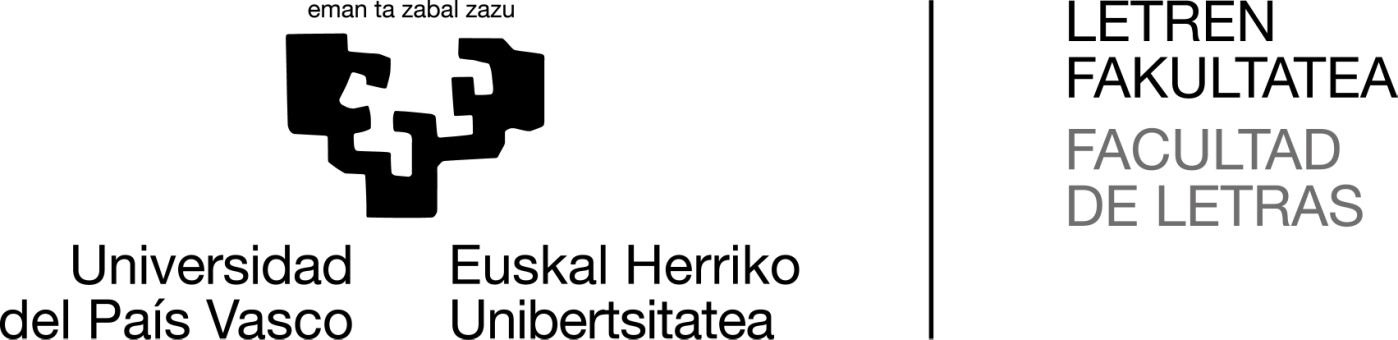 ¿y para la UPV/EHU?
En ese contexto y con la finalidad de unificar los criterios y procedimientos que garantizasen una actuación homogénea en la planificación y evaluación de los Trabajos Fin de Grado (en adelante TFG), se establecen una serie de normas de carácter general recogidas en la Normativa sobre la elaboración y defensa del Trabajo Fin de Grado en la Universidad del País Vasco / Euskal Herriko Unibertsitatea, aprobada por Consejo de Gobierno de 14 de diciembre de 2023 y publicada en el BOPV de 10 de abril de 2024 por Resolución de 7 de febrero de 2024, de la Vicerrectora de Estudios de Grado e Innovación Educativa de la Universidad del País Vasco / Euskal Herriko Unibertsitatea.
Tras su aprobación y adecuación al mismo la Facultad de Letras de la UPV/EHU aprueba la presente Normativa por la Comisión de Ordenación Académica celebrada el 20 de mayo de 2024 y por la Junta de Facultad celebrada el 22 de mayo de 2024.
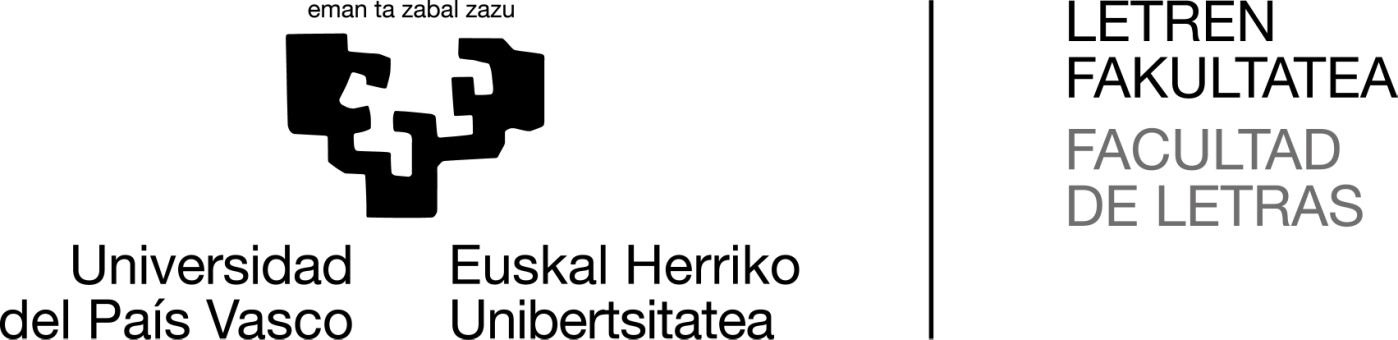 ¿Y en la Facultad de Letras?
6 créditos en todas las titulaciones (150 horas)
Segundo cuatrimestre (según el plan docente de los diferentes grados)
Cuestiones formales (extensión, etc..) según el Anexo 1 de la Normativa del Centro
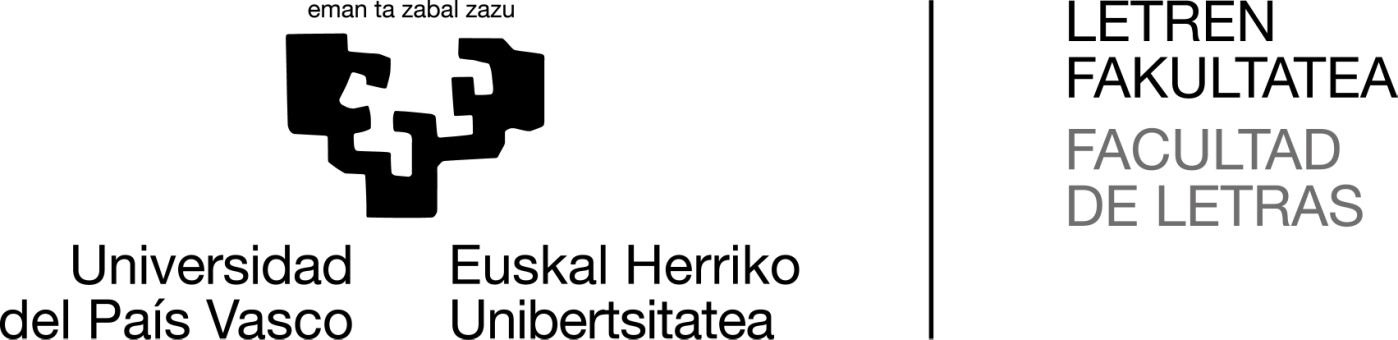 NORMATIVA
Normativa general de la UPV-EHU 
Normativa Facultad de Letras
Normativa Facultad de Letras Para: 
Grado de Geografía y Ordenación del Territorio 
Estudios Ingleses 
Euskal Ikasketak
Filología 
Historia 
Historia del Arte 
Traducción e Interpretación
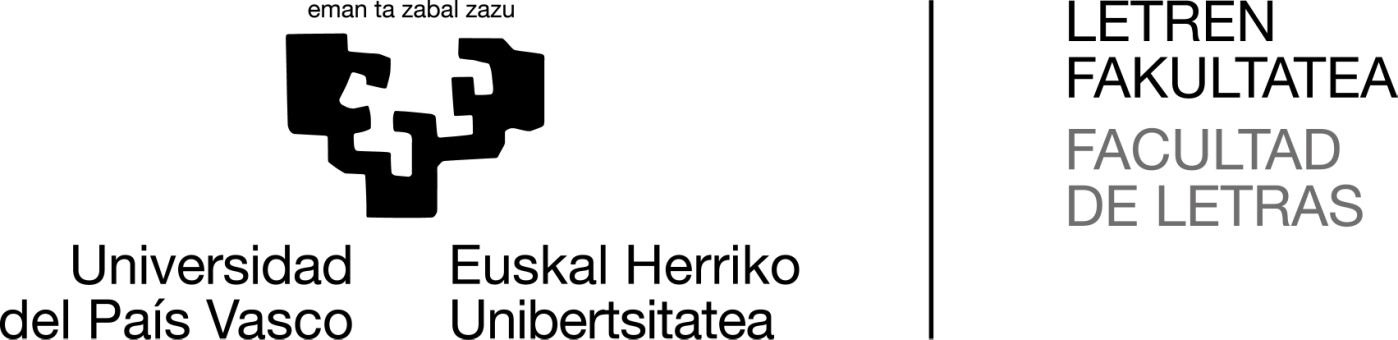 CARACTERÍSTICAS FORMALES
Anexo 1 Características formales
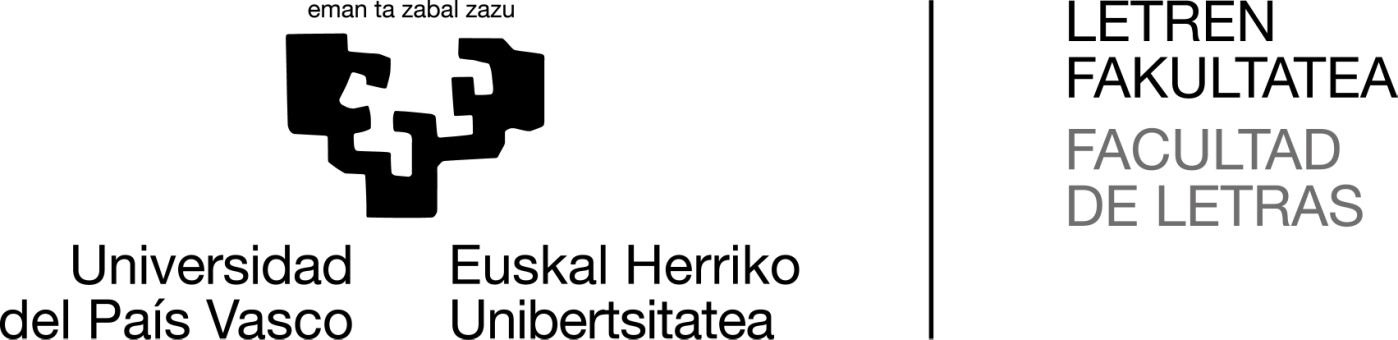 INFORME DEL DIRECTOR/A
Anexo 2 Informe del director o directora
Apto/No apto
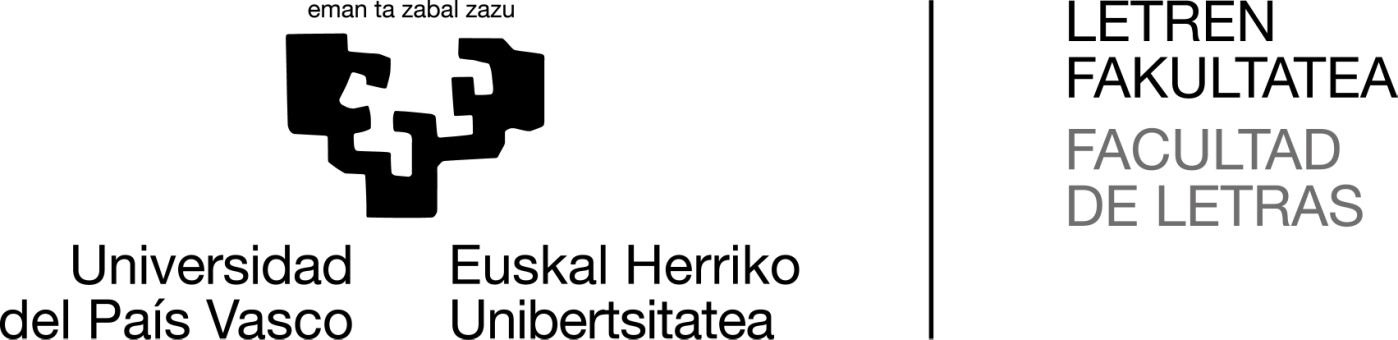 RÚBRICA DE EVALUACIÓN
Anexo 3 Informe evaluación del tribunal: 
¿Qué competencias se van a evaluar?
 ¿y con qué criterios?
Adaptado a cada Grado
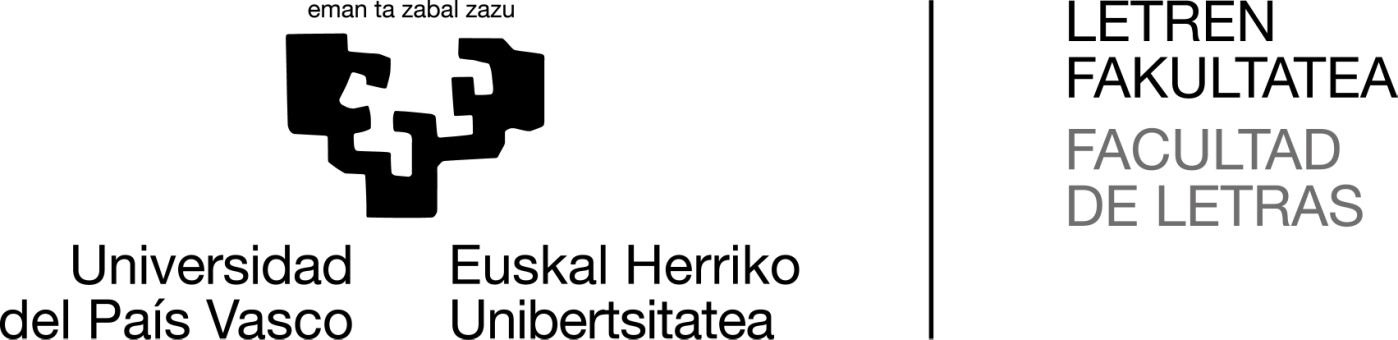 CONDICIONES DE MATRICULACIÓN DEL TFG
Tener MATRICULADAS TODAS LAS ASIGNATURAS REQUERIDAS PARA FINALIZAR el Plan de Estudios
La matrícula da derecho a dos convocatorias oficiales por curso académico.
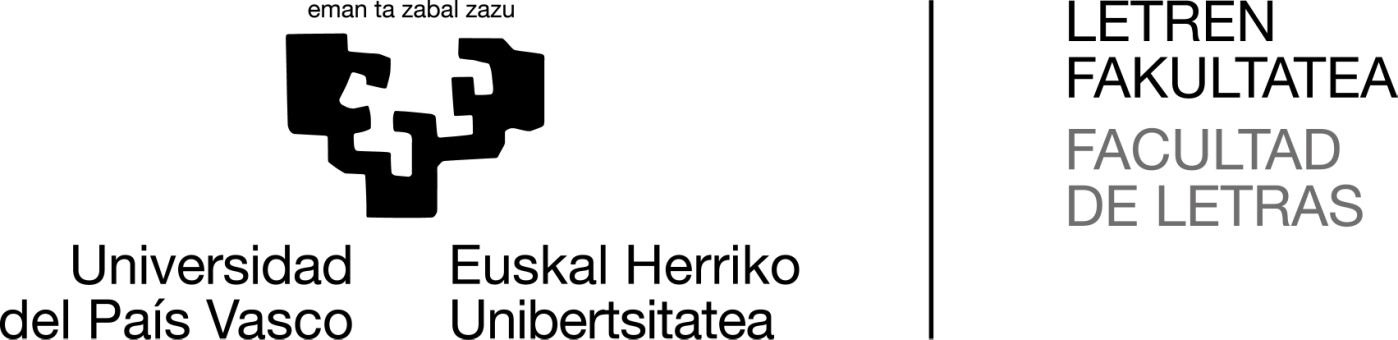 ELECCIÓN DE  TEMA y director/ A A TRAVÉS DE GAUR
La consulta y elección del tema/director/a se hará a través de GAUR (21-25 de octubre)
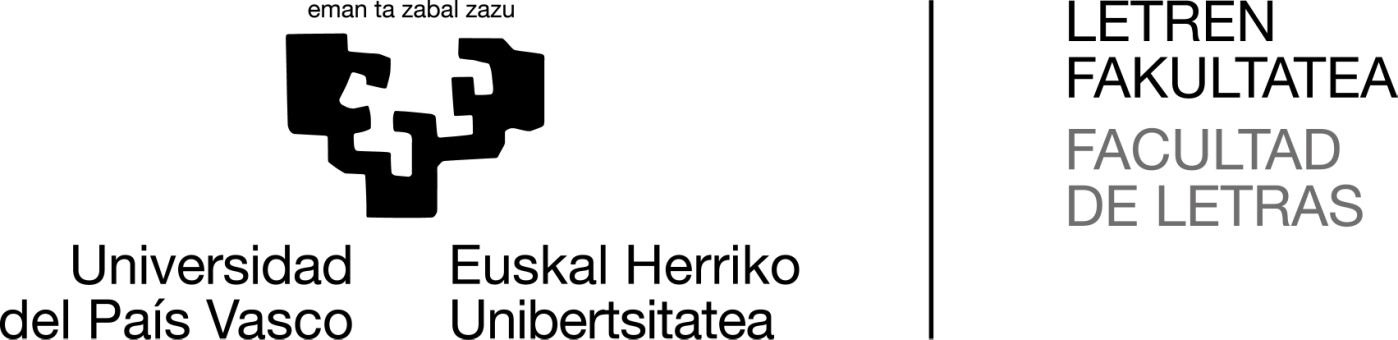 ASIGNACIÓN DEL TEMA Y DIRECTOR/A
En GAUR el estudiantado deberá escoger 20 temas por orden de prioridad entre los ofertados para su grado
Asignación definitiva por orden de media del expediente académico
GAUR enviará un mensaje al alumno/a y al director/a con la asignación definitiva
¿Pactar temas?
ODS, becas de cooperación
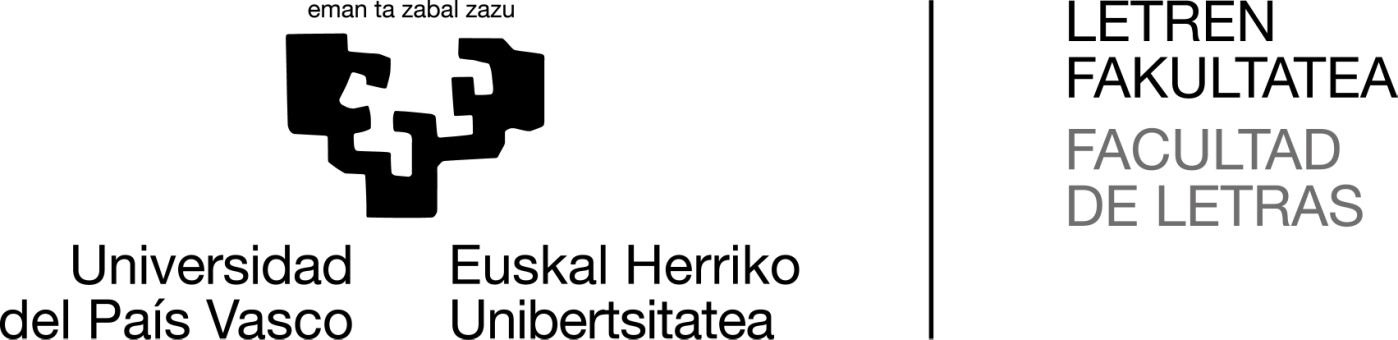 ASIGNACIÓN DEL TEMA Y DIRECTOR/A
Sobre el idioma de elaboración del TFG: en los casos en los que la memoria verificada de un Grado establece obligatoriamente la realización del TFG en una lengua concreta, el TFG deberá realizarse en esa lengua (Estudios Ingleses, Euskal Ikasketak)
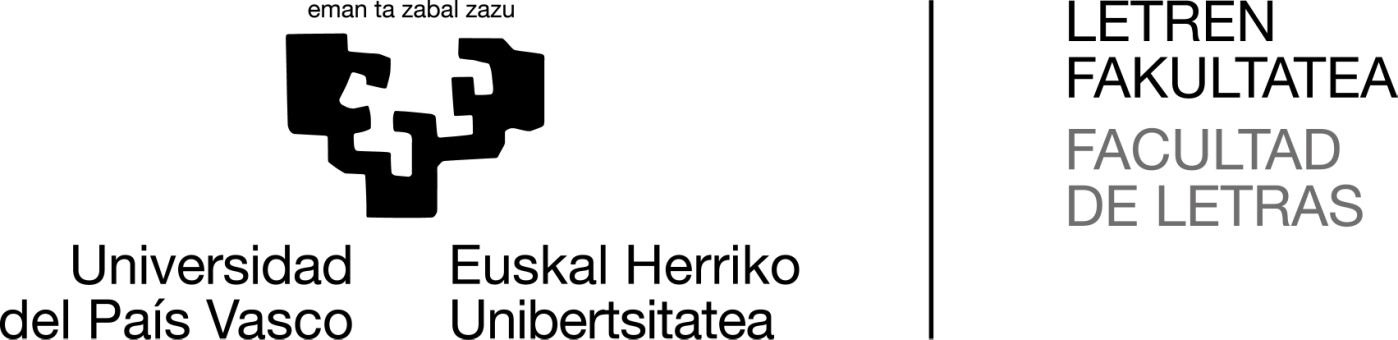 ESTUDIANTADO CON TFG ASIGNADO EN EL CURSO ANTERIOR
En general, el periodo de vinculación entre el/la director/a y el/la estudiante se mantendrá hasta la defensa del TFG.
En caso de que no sea posible defender el TFG en el mismo curso académico de asignación, podrá extenderse esa vinculación hasta la finalización del curso siguiente, siempre y cuando las dos partes estén de acuerdo y no existan circunstancias objetivas que lo impidan. 
Si no se desea continuar con el mismo director/a y/o tema asignado el curso anterior: 
Deberá presentarse ante el Vicedecanato de estudiantado y TFG un escrito de renuncia, bien por una de las partes o por ambas, con su correspondiente justificación con anterioridad al 15 de septiembre de 2025. La renuncia de una de las partes será suficiente para deshacer el vínculo existente.
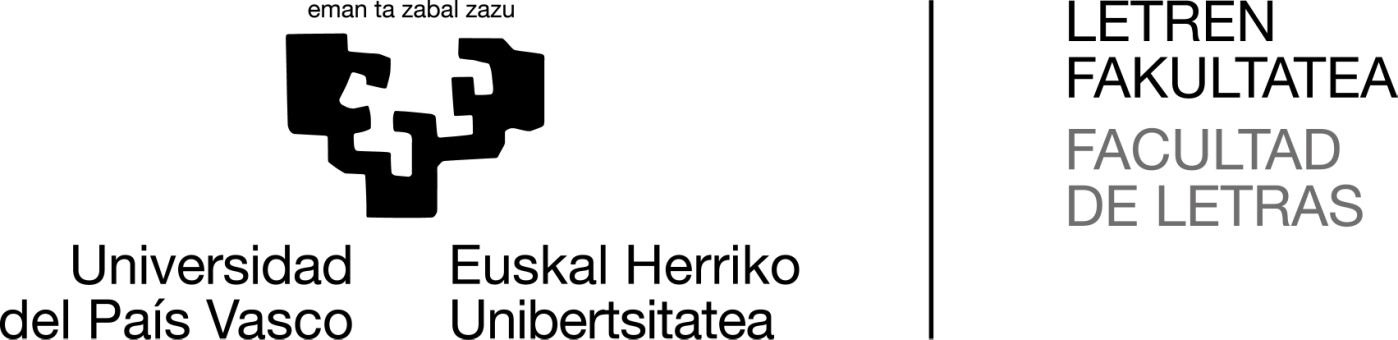 ENTREGA AL DIRECTOR/A Y SOLICITUD DE DEFENSA DEL TFG
Fechas para la entrega de la versión definitiva al director/a y solicitud de defensa a través de GAUR:
13-17 de enero de 2025: convocatoria adelantada de febrero
26-30 de mayo de 2025: convocatoria ordinaria de julio 
14-16 de julio de 2025: convocatoria extraordinaria de septiembre 


Una vez realizada la solicitud de defensa, GAUR envía un correo electrónico al director/a para que emita su informe y lo suba a la aplicación

Para que el director/a pueda cargar el informe (apto/no apto) en GAUR, el/la alumno/a debe haber entregado el TFG en las fechas indicadas. 
Si el estudiantado entrega una versión final del trabajo sin que el director/a haya visto versiones intermedias podrá indicar esa cuestión en su informe.
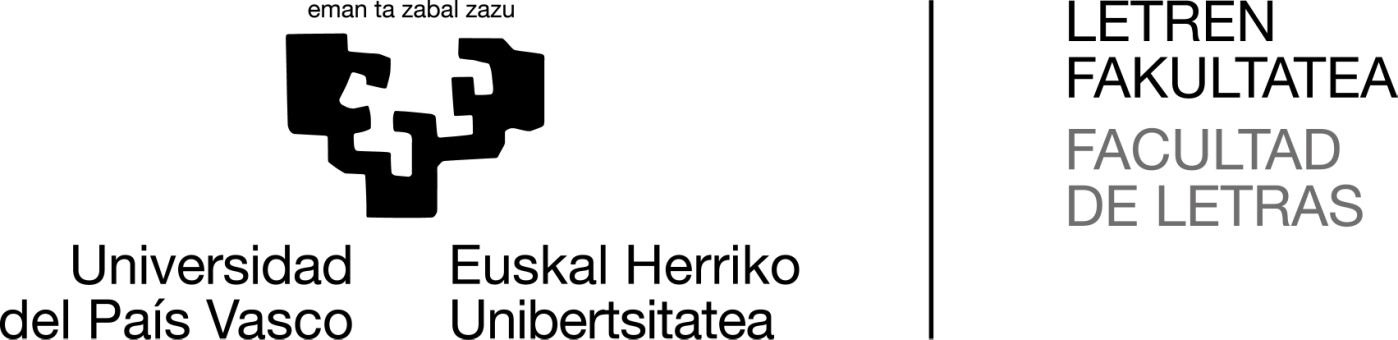 ÚLTIMO PASO EN LA ENTREGA. ADDI
Cuando se realicen los pasos anteriormente descritos, en un plazo de 24 horas y en horario laboral (aproximadamente), ADDI enviará un mensaje al estudiantado para que suba su TFG al aplicativo ADDI en formato pdf. 
ADDI enviará un mensaje al director/a para que valide el TFG que el alumno/a ha subido a la plataforma.
Una vez validado por el director/a, desde ADDI se hará llegar el TFG en formato electrónico a cada miembro del tribunal. 
En caso de obtener una calificación de 9 o superior, el TFG podrá ser publicado en abierto en el repositorio ADDI, siempre y cuando el estudiantado dé su conformidad. Para que esto sea posible, es necesario que el estudiante o la estudiante, al subir su trabajo al repositorio ADDI, adjunte el Anexo 4 firmado. En caso de no subirlo se entenderá que, de obtener una calificación de 9 o más, no desea que su trabajo se publique en abierto.
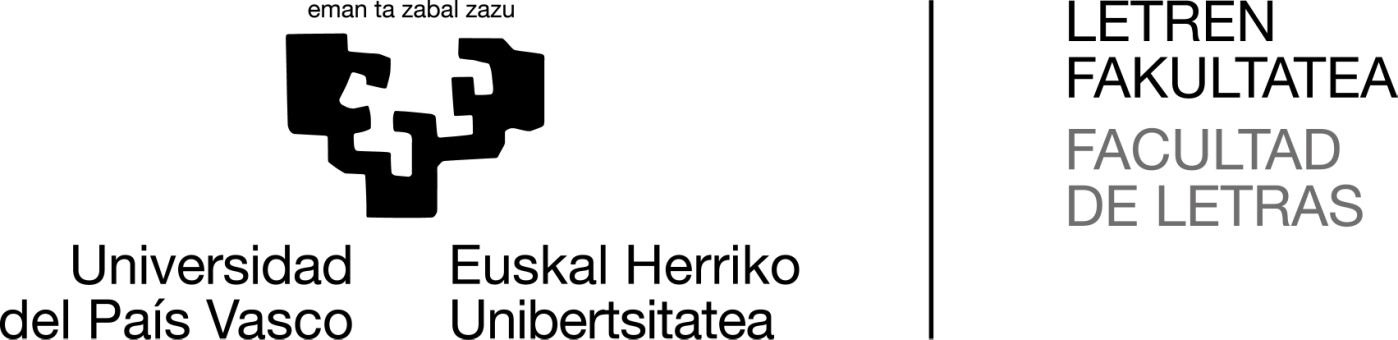 Subir a ADDI el trabajo
20‐24 de enero de 2025: convocatoria adelantada de febrero.

2-6 de junio de 2025: convocatoria ordinaria de julio.

21-23 de julio de 2025: convocatoria extraordinaria de septiembre.
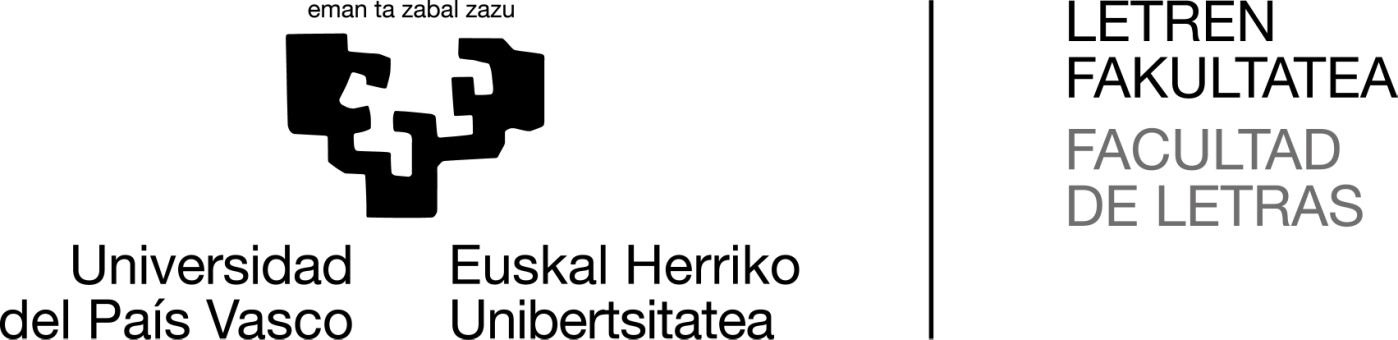 DEFENSA del TFG
Ante un tribunal compuesto por 3 miembros
El/la director/a no podrá formar parte del tribunal
El tribunal será del área de conocimiento del director/a del proyecto o áreas afines
15 minutos + 15 minutos
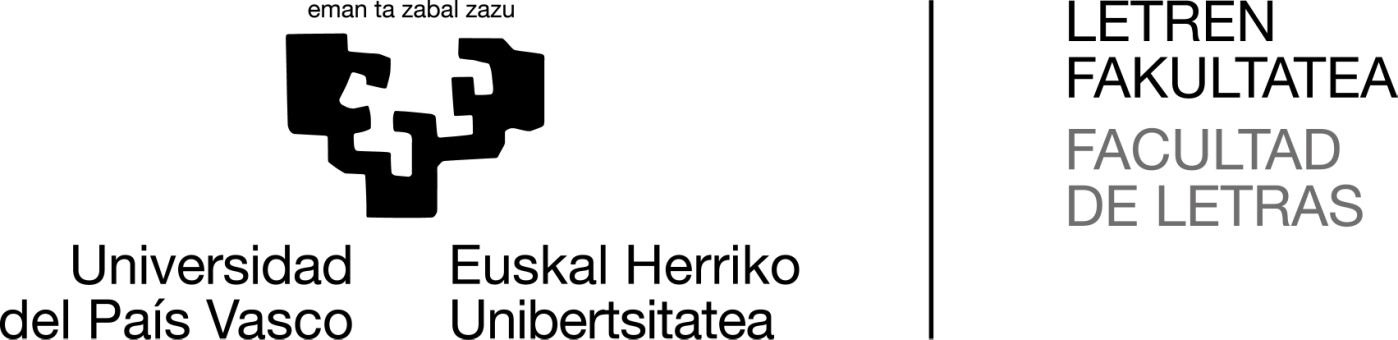 DEFENSA DEL TFG
10‐14 de febrero de 2025: convocatoria adelantada de febrero
27 de junio 2 de julio de 2025: convocatoria ordinaria de julio 
4-8 de septiembre de 2025: convocatoria extraordinaria de septiembre
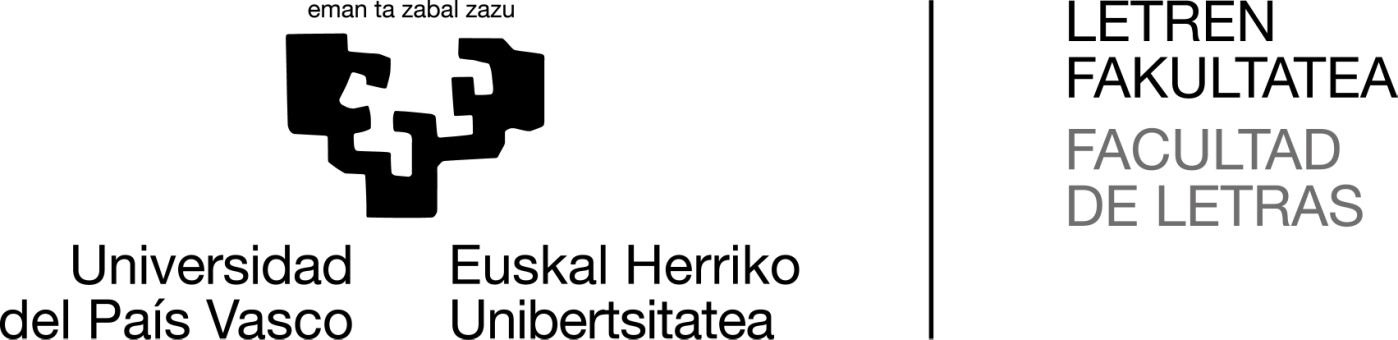 CALENDARIO y fechas clave
Plazo de matriculación: el ordinario del curso (modificación de matrícula: 9-13 de septiembre)
Elección del tema en GAUR: 21-25 de octubre de 2024
Entrega del TFG al director/a  y solicitud de defensa en GAUR: 
13-17 de enero de 2025: convocatoria adelantada de febrero 
20-24 de mayo de 2025: convocatoria ordinaria de julio 
14-16 de julio de 2025 entrega de trabajo convocatoria extraordinaria de septiembre 
Subir el TFG a la aplicación ADDI:
20-24 de enero de 2025: convocatoria adelantada de febrero
2-6 de junio de 2025: convocatoria ordinaria de julio 
22-24 de julio de 2025: convocatoria extraordinaria de septiembre 
Fechas de defensa: 
Convocatoria adelantada de febrero: 10-14 de febrero de 2025
Convocatoria de junio/julio: 27 de junio 2 de julio de 2025
Convocatoria de septiembre: 4-8 septiembre de 2025
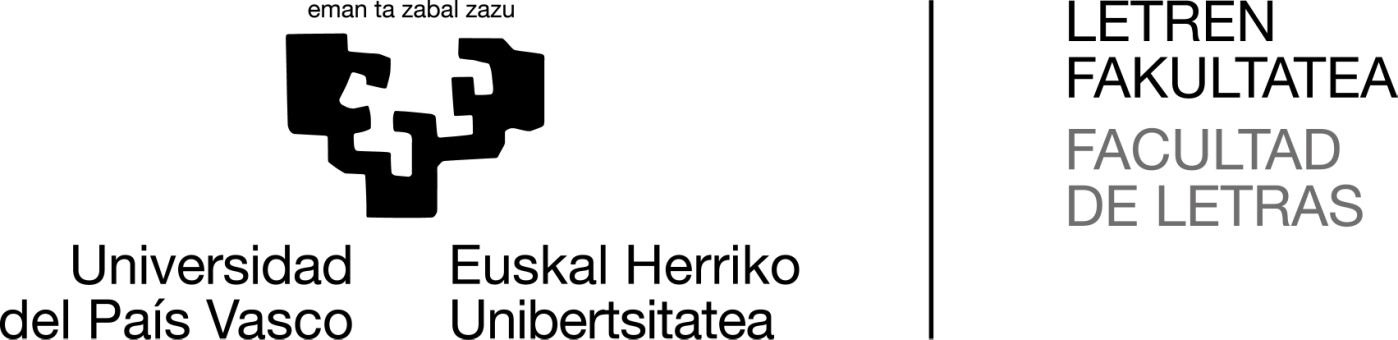 PROCESO (síntesis)
I.- El estudiantado realizará la matrícula del TFG en los plazos ordinarios de matrícula
2.- El estudiantado verá en GAUR el listado de títulos de TFGs disponibles en su grado, así como el docente que propone cada trabajo y su idioma de realización. 
3.- Dentro del plazo establecido, cada estudiante escogerá 15-18 títulos de esa lista en orden de preferencia. 
4.- Una vez cerrado el plazo de elección del TFG, GAUR asignará a cada alumno/a su TFG según su orden de preferencia y, en caso de coincidir dos o más estudiantes en la elección de un mismo título, se asignará según el expediente del estudiantado en conflicto.
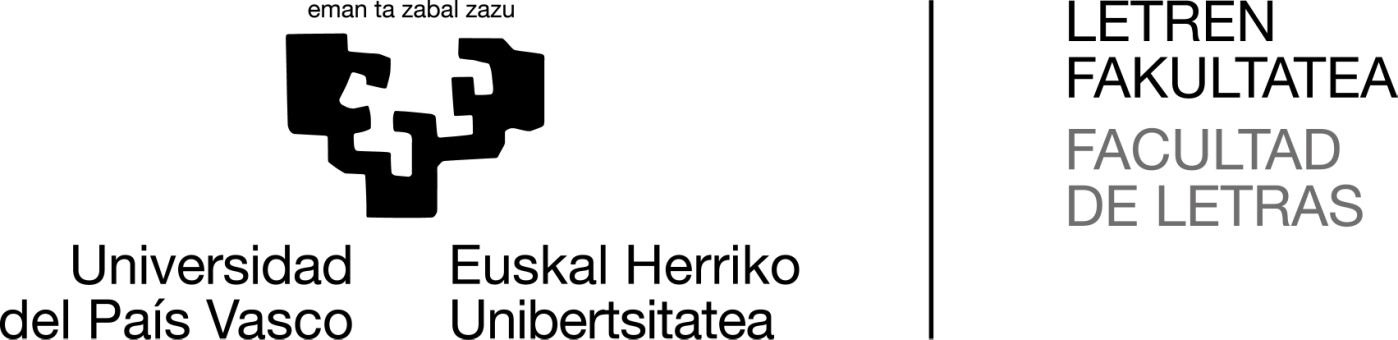 PROCESO (síntesis)
5.- Una vez asignado el TFG, el estudiantado debe ponerse en contacto con el director/a, que le dará las indicaciones oportunas para el comienzo de su preparación. El director/a hará una valoración final del trabajo según el anexo 2 de la normativa del Centro. 
6.- Solicitud de defensa en GAUR en las fechas establecidas
7.- Entrega del TFG al director/a 
8.- Subida del TFG a ADDI (formato pdf), que será validado por el director/a
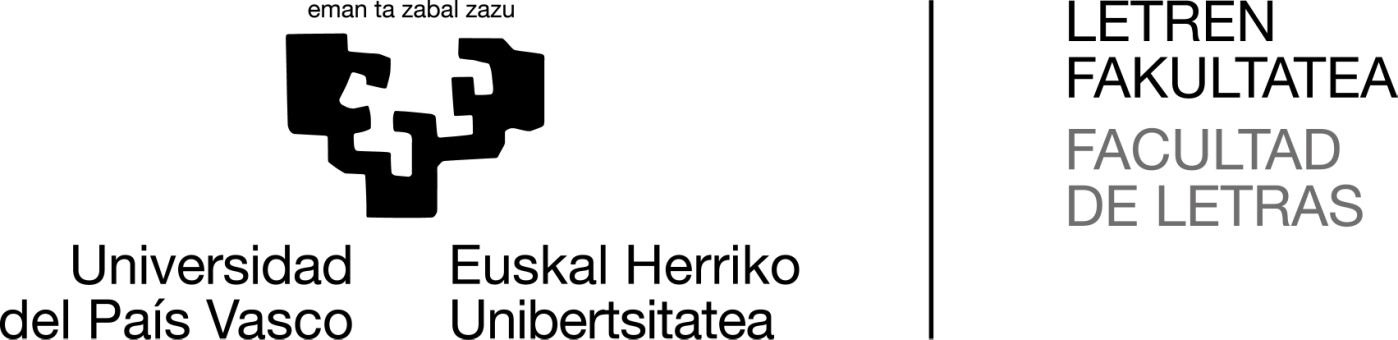 PROCESO (síntesis)
9.- La defensa del TFG, que se realizará ante un tribunal compuesto por tres profesores/as del área de conocimiento al que pertenezca el director/a del trabajo  elegido (en el calendario escolar de este curso aparecen las fechas reservadas para la defensa de los TFGs). El director/a no puede formar parte del tribunal
10.- La nota se conocerá el mismo día de la defensa
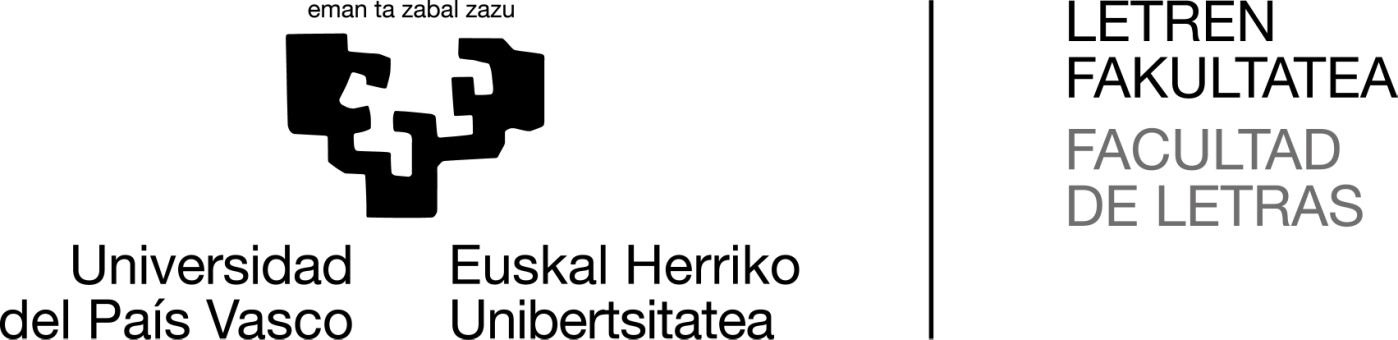 MUY IMPORTANTE
Ante cualquier duda sobre la gestión del TFG se deberá recurrir a la Secretaría de estudiantado y/o al Vicedecanato de estudiantado y TFG. 
Ninguna otra fuente de información será reconocida ni los perjuicios que de ella se deriven.
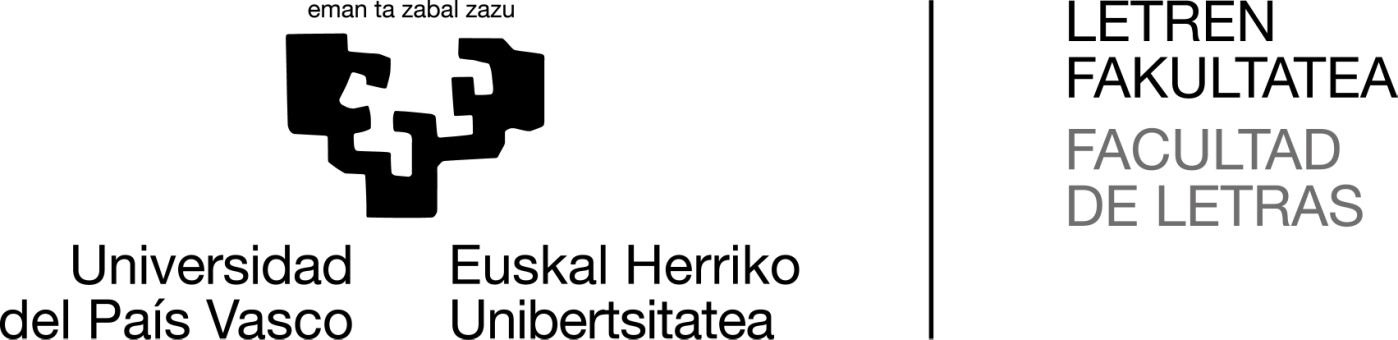 Eskerrik asko!
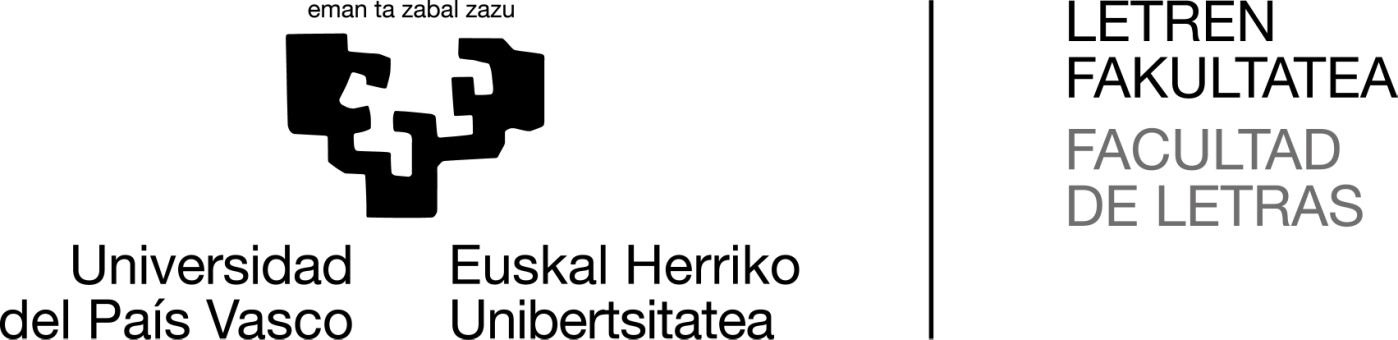